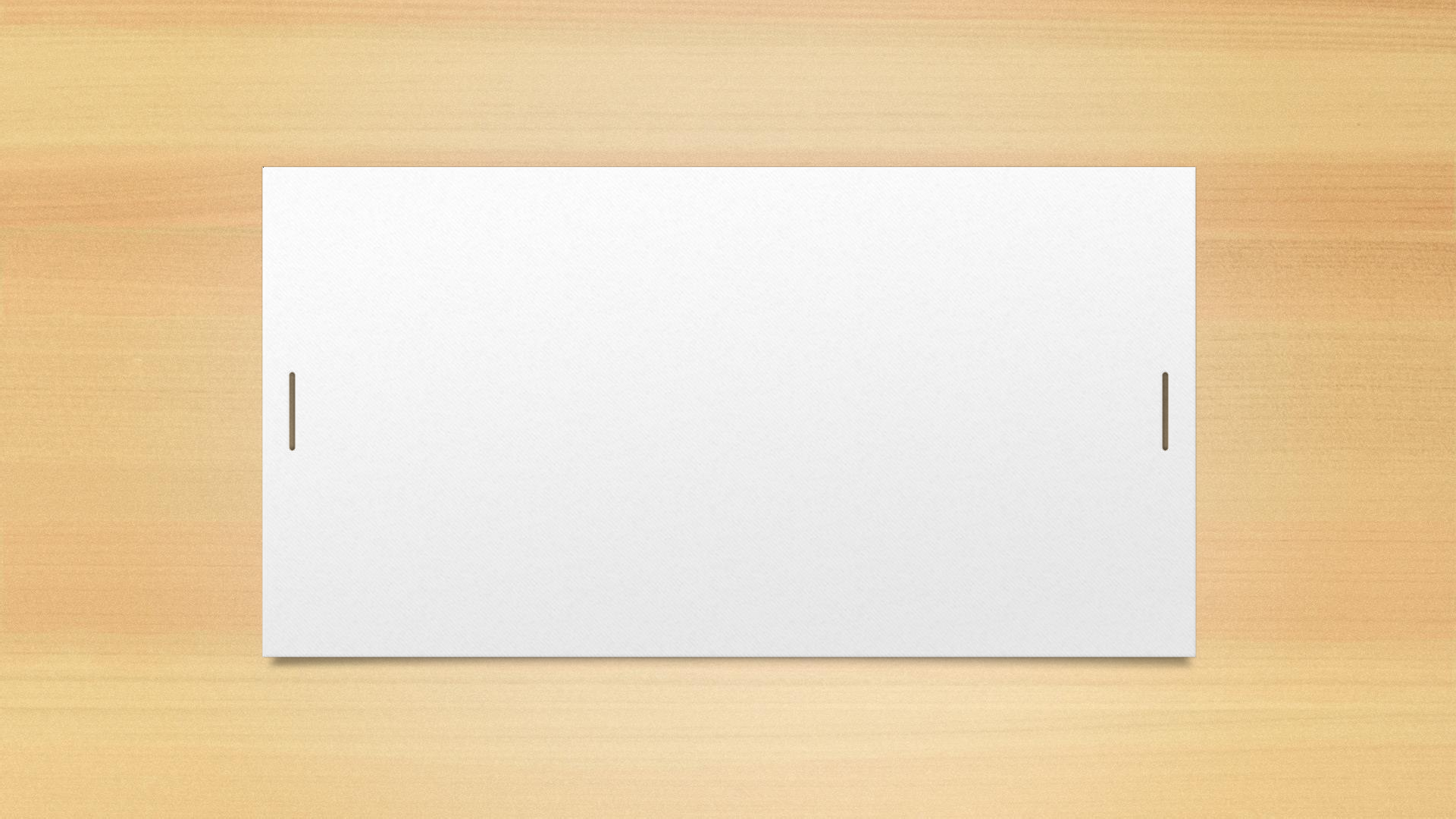 INSEGNARE E APPRENDERE  NELLE  SCUOLE
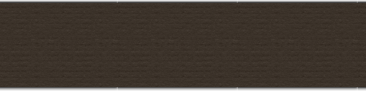 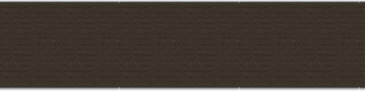 PROGETTARE PER EAS
1
Aprile 2021
Prof Enrico Malossi 
Università di Bologna
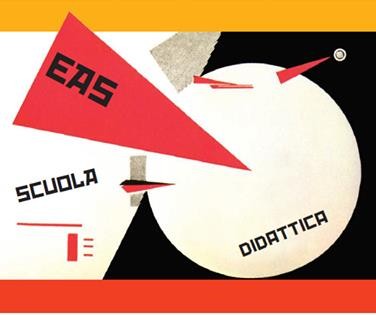 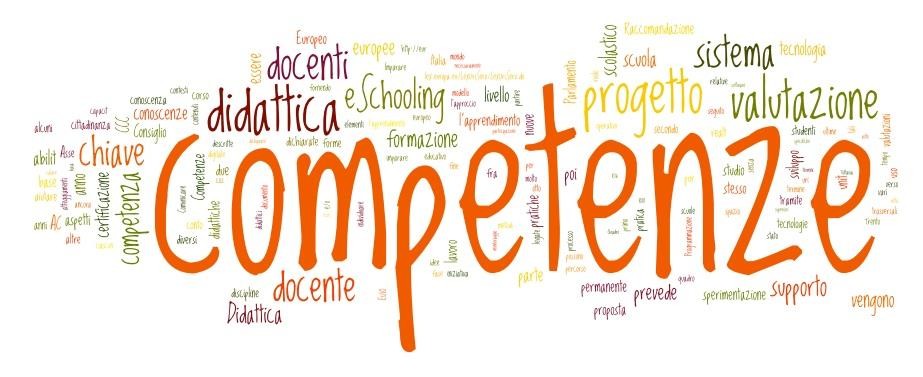 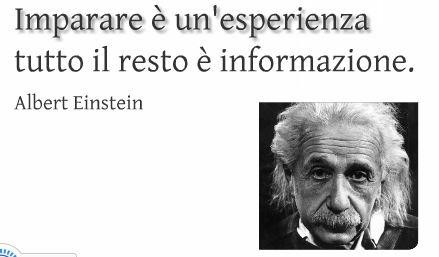 2
RIFERIMENTI BIBLIOGRAFICI
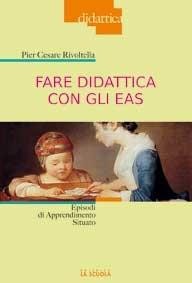 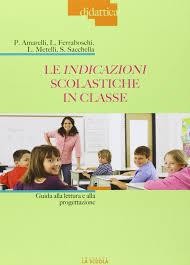 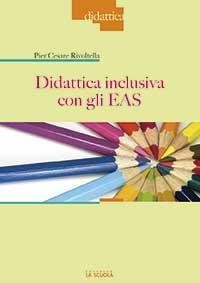 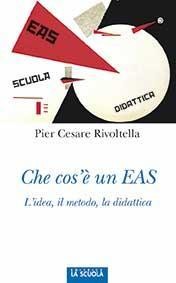 3
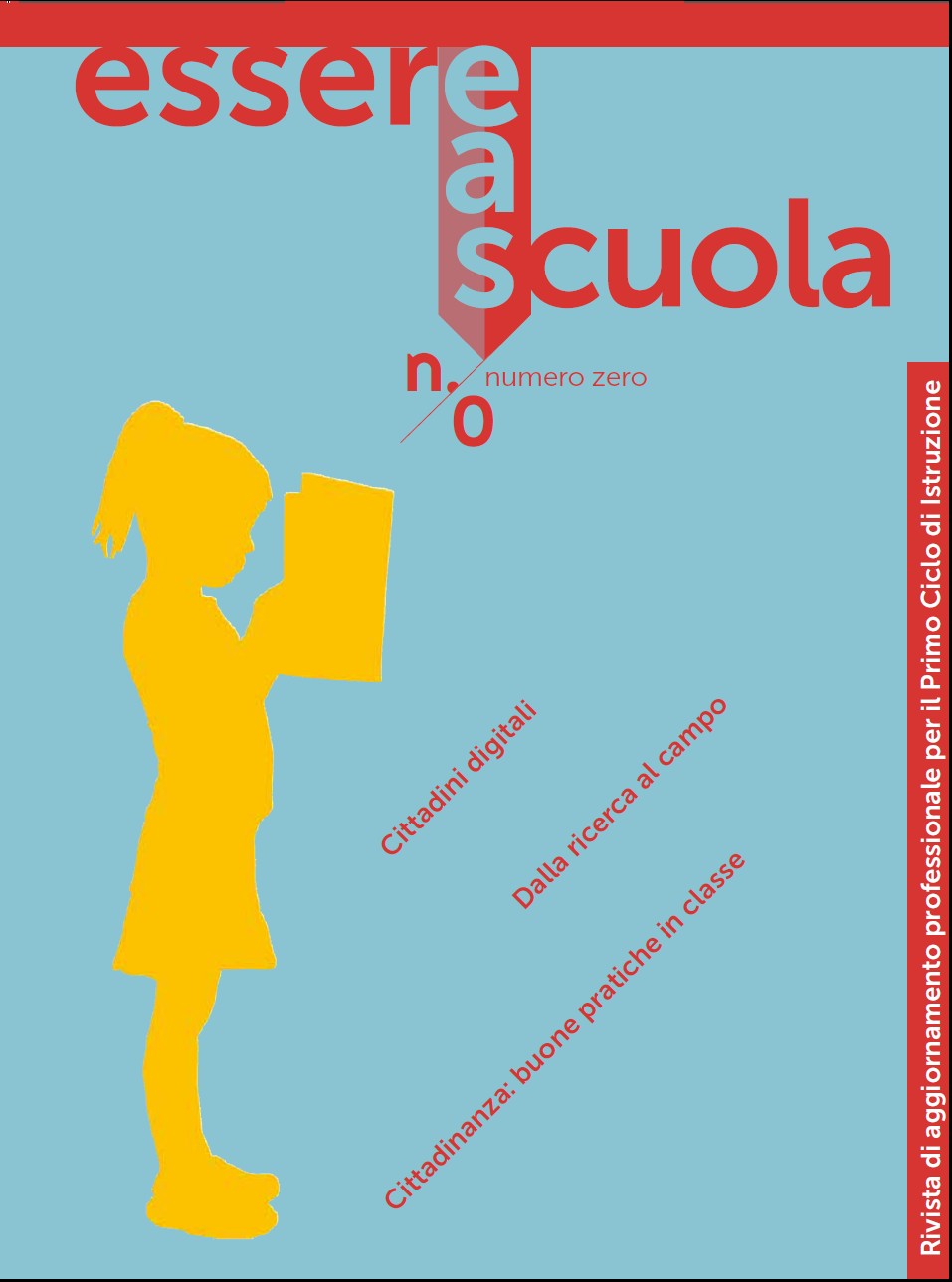 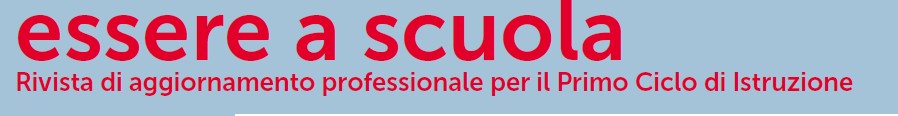 Scaricabile il n° 0 gratuitamente
dal sito  http://www.morcelliana.net/home
/3208-essere-a-scuola.html
4
COSA FACCIAMO OGGI
Progettare e lavorare per EAS nella logica dell’apprendimento significativo
Riflettere	sul passaggio dall’insegnamento all’apprendimento  competente

« Il nostro cervello funziona esattamente così: parte  da un set di informazioni che già possiede e che sono il  risultato delle sue esperienze pregresse, le corregge  sulla base delle nuove esperienze»
In Rivoltella P C, La Previsione, Neuroscienze, apprendimento , didattica, La Scuola, BS,  2014, p.23
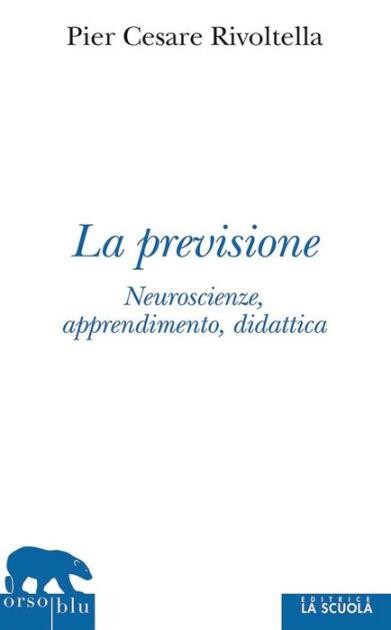 5
I PUNTI DI RIFERIMENTO ESSENZIALI  PER LAVORARE CON GLI EAS
COMPETENZE –PROGETTAZIONE – VALUTAZIONE
6
Indicazioni  Nazionali
Direttiva B.E.S.
Ripensare la scuola
Calibrare la didattica sui
bisogPnei raspopnraelnizdziatrivei degli  l’appraelnudninmi ento
Lavorare per competenze
Apprendere competenze  ( progettare e valutare)
7
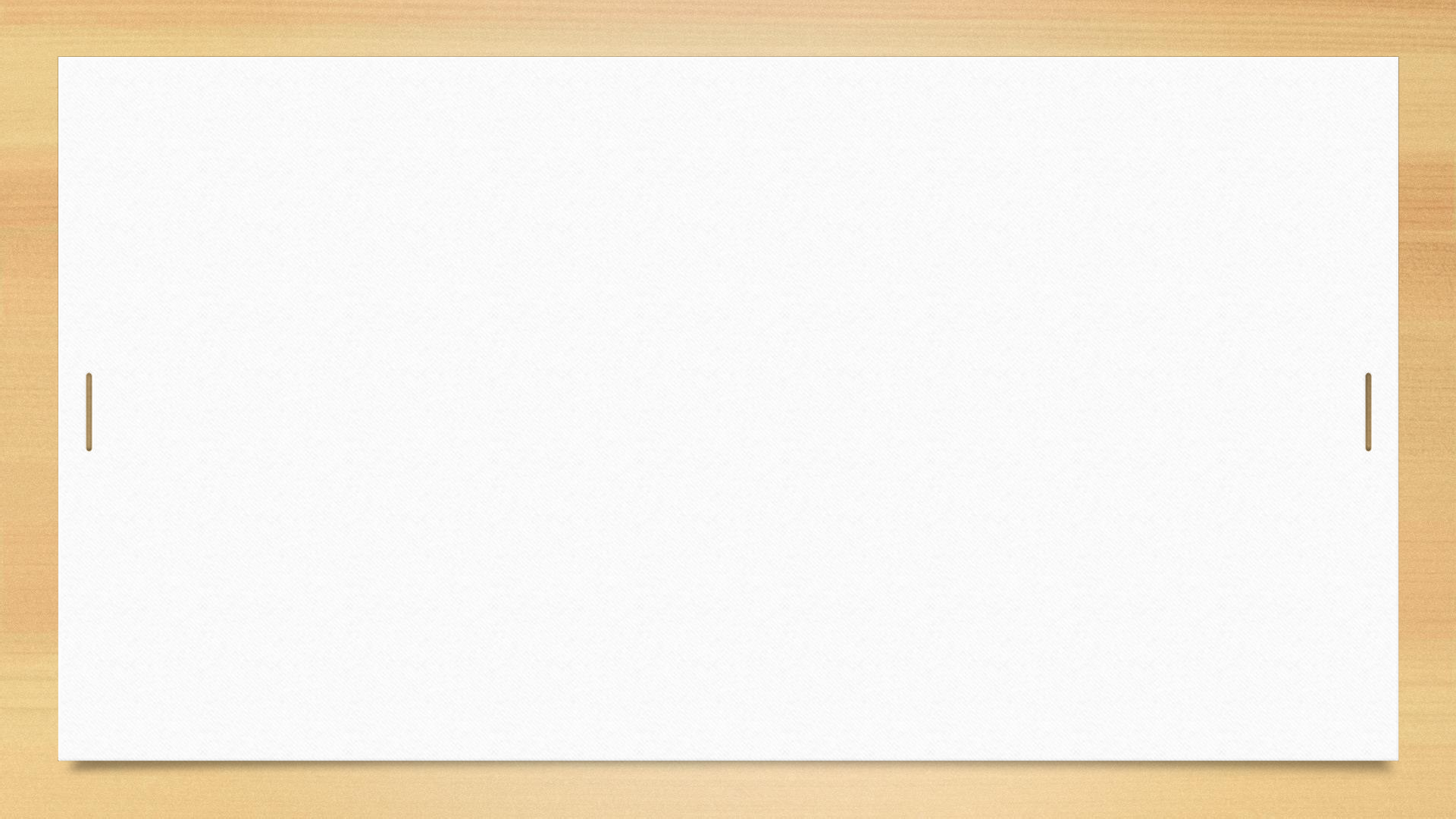 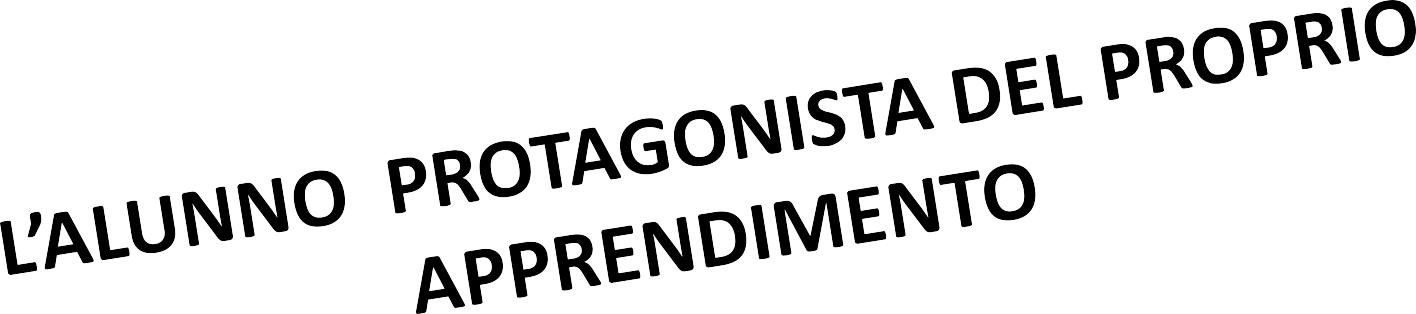 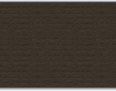 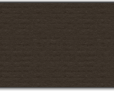 8
8
DEFINIZIONE DI APPRENDIMENTO
L’apprendimento è un processo  volontario e attivo che implica da  parte del bambino/a una precisa  disposizione e responsabilità;  senza una precisa motivazione  questo non si realizza.
L’apprendimento non è il risultato  speculare dell’insegnamento, non si  trasmette, ma si costruisce nel soggetto  con la sua attiva partecipazione a partire  dal proprio mondo delle idee
(conoscenze ed esperienze precedenti) e  coinvolge la sfera profonda dell’essere  del soggetto stesso.
9
DEFINIZIONE DI APPRENDIMENTO
“L’apprendimento è un processo naturale con cui l’individuo  persegue obiettivi per lui significativi; è attivo, volontario e  mediato internamente, è un processo di scoperta e di
costruzione del significato dell’informazione e dell’esperienza,  filtrato attraverso le percezioni, i pensieri, e i sentimenti
individuali dell’allievo”. McCombs e Whisler
10
DEFINIZIONE DI EAS
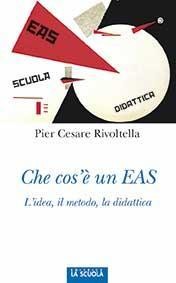 EAS è un’attività di insegnamento e  apprendimento ( T.L.A.)
contenuto circoscritto
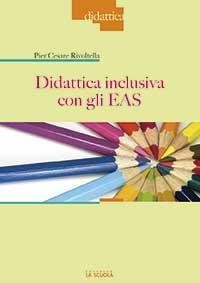 sviluppo temporale ridotto
agire contestualizzato
Si propone come forma di insegnamento efficace
e opportunità di apprendimento significativo
11
EAS –LE BASI TEORICHE
“INSEGNAMENTO COME DESIGN”, ( Trasposizione – Regolazione-  Valutazione
“APPRENDERE FACENDO”, ( Lavorare insieme – laboratorio)
“FLIPPED TEACHING” ( Lezione a posteriori)
“GENERAZIONE NELLA ZONA DI INTERSEZIONE TRA LE NEUROSCIENZE  E LA DIDATTICA”.	( Semplessità)
12
“INSEGNAMENTO COME DESIGN”,
Trasposizione cioè individuare e selezionare le informazioni da trasferire,di  scegliere i mediatori adatti, di costruire il percorso attraverso il quale renderli  accessibili
Regolazione All’insegnante e agli alunni è	richiesto di “regolare” la propria  azione di insegnamento e di apprendimento, di prevedere, selezionare e  progettare o riprogettare attività e di verificare, in itinere, conoscenze, abilità e  competenze.
Valutazione - l’acquisizione e la rielaborazione personale e soggettiva attraverso il
confronto e la riflessione metacognitiva.
“La scuola deve tornare ad essere il luogo dove si produce cultura e non  semplicemente uno spazio di stanca trasmissione di informazioni”.
13
EAS PROPONE APPRENDIMENTI SIGNIFICATIVI
“ apprendere in modo attivo, costruttivo, intenzionale, autentico e collaborativo.” (Jonassen et al. 2007, ).
ATTIVO : l’alunno è impegnato nella costruzione della sua conoscenza mediante la manipolazione di  oggetti, l’osservazione e l’interpretazione dei risultati dei suoi interventi. In questo modo si verifica il  principio del “learning by doing” (imparare facendo).
	COSTRUTTIVO: l’alunno integra le nuove conoscenze ( che creano dissonanze) con quelle già  possedute
INTENZIONALE : l’alunno è consapevole di aver scelto un compito e di volerlo eseguire per…;
l’intenzionalità richiede la consapevolezza dello scopo.
AUTENTICO : il compito è collocato all’interno di situazioni e di contesti reali, basato su problemi  complessi e aperti che richiedono un forte coinvolgimento degli studenti nei contesti concreti.
COLLABORATIVO : presuppone una dimensione cooperativa di ricerca, di scambio , di confronto e  di dialogo per una co-costruzione dei significati. ( attenzione alla differenza tra  collaborativo/cooperativo)
14
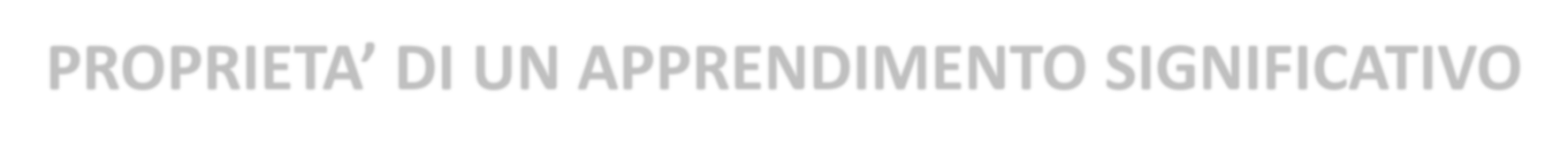 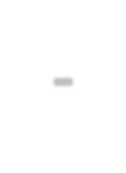 PROPRIETA’ DI UN APPRENDIMENTO SIGNIFICATIVO-
 	( JONASSEN – 95)
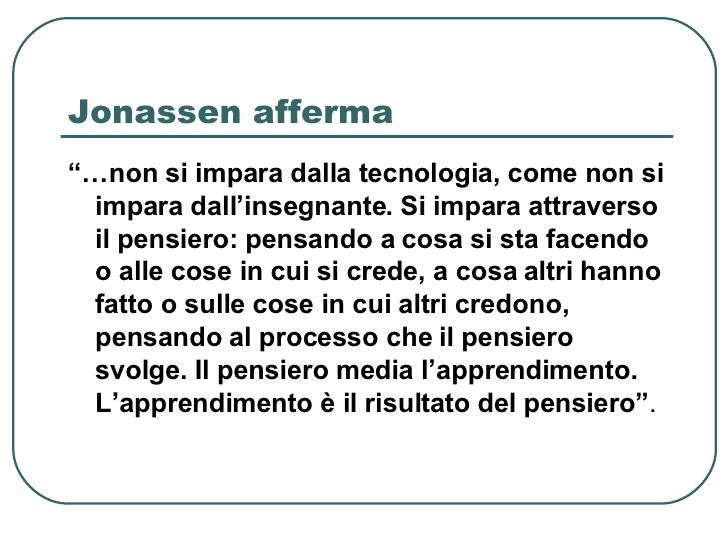 15
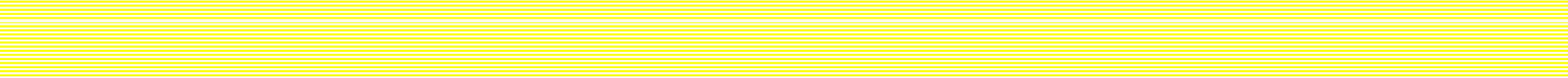 RITMO TERNARIO DELLA DIDATTICA
SMONTA – RIMONTA  PUBBLICA
TROVA- ELABORA -  CONDIVIDI
COMPRENDI – AGISCI-  RIFLETTI
Vi è un momento nel quale si viene a contatto con le informazioni ( trova) e  criticamente se ne producono appropriazioni ( comprendi) , segue un momento  in cui le informazioni servono a sostenere una produzione ( elabora, smonta,  rimonta, agisci) infine occorre che quanto elaborato a partire dalle informazioni  di cui si dispone sia sottoposto a verifica metacognitiva ( rifletti) attraverso la  condivisione	( condividi) e la pubblicazione	( pubblica)
16
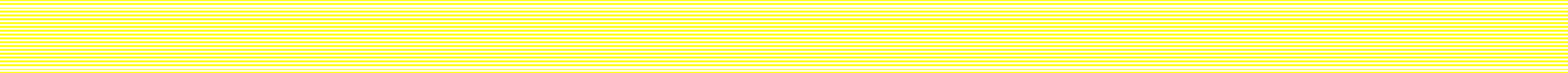 VALORE DELL’EAS
L’EAS è costruito SULL’ESPERIENZA, sia nel momento anticipatorio sia in quello operatorio, ma “la
sola attività non costituisce esperienza. è dispersiva, centrifuga, dissipante” [DEWEY].
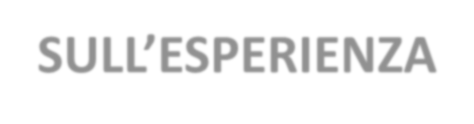 IL MODELLAMENTO opera in tutti e tre i momenti strutturali dell’EAS: nel momento  ANTICIPATORIO, grazie agli esempi delle situazioni-stimolo, nel momento OPERATORIO, grazie alle  attività collaborative o cooperative, che nella RISTRUTTURAZIONE grazie alle indicazioni di sintesi
dell’insegnante o alle considerazioni dei compagni.
la RIPETIZIONE svolge un’importante funzione nel passaggio dalla memoria a breve termine a  quella a lungo termine. le tecnologie aiutano nel rendere accettabile la ripetizione.
17
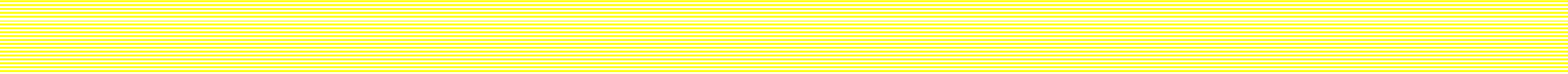 VALORE DELL’EAS
L’EAS LAVORA A DUE LIVELLI:
1.1 Consente allo studente di ritornare ricorsivamente sullo stesso concetto, nel lavoro  domestico, nell’attività, nel debriefing.
2.2. Nella presentazione/condivisione in classe la discussione permette di tornare più volte sullo  stesso problema, favorendone la persistenza.
EAS è una ATTIVITÀ SEMPLESSA, cioè consente di agire in modo rapido ed efficace di fronte a  un problema. In questo modo di fronte ad una realtà sempre più complessa non possiamo
semplificare, in quanto banalizza la complessità, ma trovare strategie di fronteggiamento della
complessità.
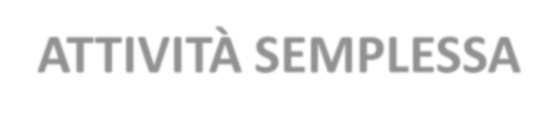 18
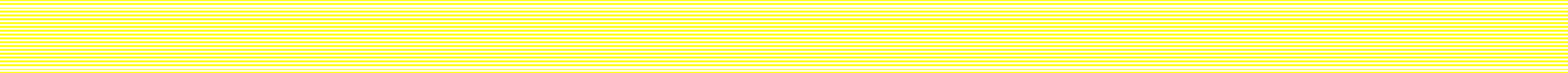 VALORE DELL’EAS
L’EAS si costruisce su tre principi operatori efficaci.
Creazione per inibizione- producendo qualche cosa, vuol dire operare per decisioni  anticipatorie e non mediante l’applicazione di un apprendimento già insegnato ed  esplicitamente appreso

La rapidità – EAS ha lo spazio di una lezione o di una sua porzione.
La selezione – cioè la capacità di individuare tra le informazioni disponibili solo quelle  pertinenti al suo mondo pensato come l’insieme degli indicatori che nella realtà che lo  circondano hanno senso per lui.
19
LAVORARE PER EAS È APPRENDERE PER COMPETENZE –
Promuovere nello studente la capacità di affrontare i problemi che la sua  esperienza di vita gli può presentare mobilitando le proprie risorse interne e  agendo funzionalmente in un contesto complesso
connettere le esperienze di apprendimento scolastico con le situazioni di  vita, lavorare sui legami piuttosto che sulle fratture tra scuola e vita
20
LAVORARE PER EAS È APPRENDERE PER COMPETENZE –
Quali ridefinizione del lavoro insegnante connessa	ad
un approccio per competenze:
considerare i saperi come risorse da mobilitare
lavorare per situazioni problema
condividere con gli allievi i progetti formativi
adottare una pianificazione flessibile
andare verso una minor chiusura disciplinare
praticare una valutazione PER l’apprendimento
Un progetto educativo  per la scuola del  ventunesimo secolo è  fatto di “quattro pilastri:
imparare a essere,
imparare a conoscere,
imparare a fare,
imparare a vivere
insieme”
Jacques Delors:
Nell'educazione un
tesoro, 1999
21
IN SINTESI…LA COMPETENZA
Va oltre i contenuti/ le conoscenze
È costruita-attivata dalla persona (non trasmessa), l’attivazione dipende dalla  persona
E’ interiorizzata
È riflessiva/ metacognitiva
Non è mai completa
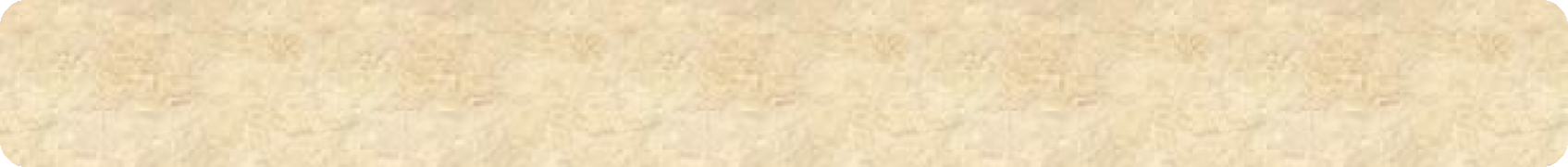 PERMETTE DI AGIRE IN SITUAZIONE DI INCERTEZZA
22
IN SINTESI – EAS
EAS è una TLA( attività di insegnamento – apprendimento) scandita in tre fasi, ciascuna  riconducibile a specifiche azioni dell’insegnante e dello studente e iscrivibili in una precisa logica  didattica.
	E’ un EPISODIO in quanto rappresenta un’ipotesi di declinazione didattica della semplessità,  in particolare del principio di rapidità e allo stesso tempo della microlezione.

È SITUATO i quanto centrato sul contesto in funzione degli apprendimenti .

EAS mira a sviluppare apprendimenti significativi ( privilegia la profondità all’ampiezza , nella
consapevolezza che trattare molti argomenti comporta solo una comprensione superficiale.
Alessandro Sacchella
23
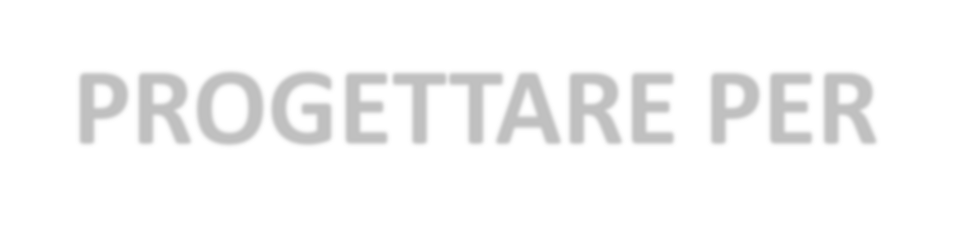 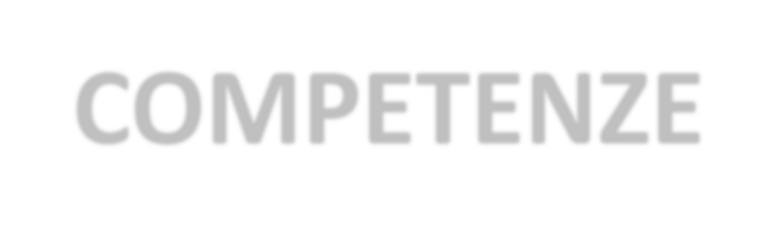 PROGETTARE PER COMPETENZE  IMPIANTO PROGETTUALE	EAS
24
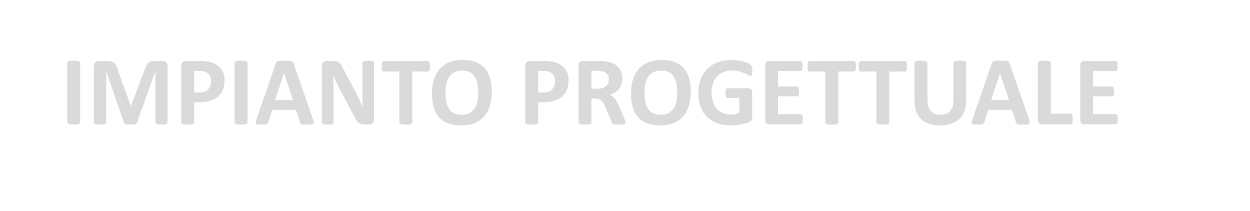 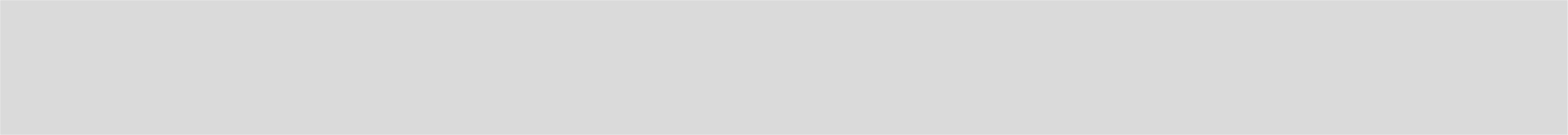 IMPIANTO PROGETTUALE
progettazione
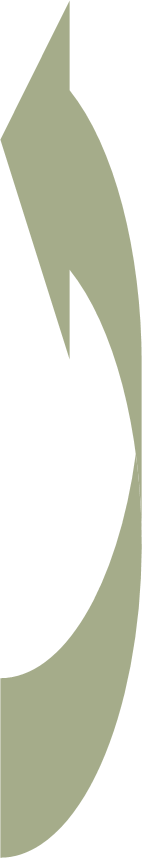 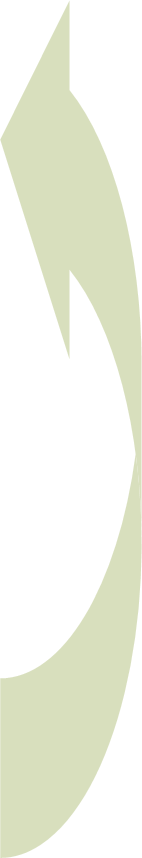 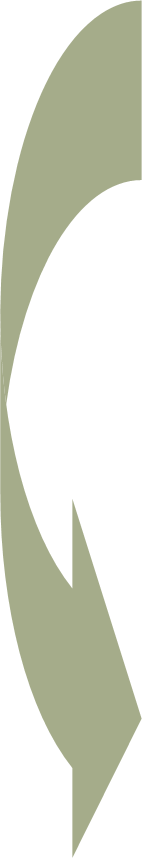 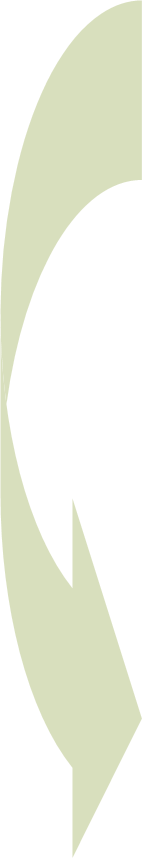 Dimensioni...
Profili formativi finali
Dimensioni...
……..
area
competenza
…….
…….
valutazione
25
Alessandro Sacchella
CONFRONTO
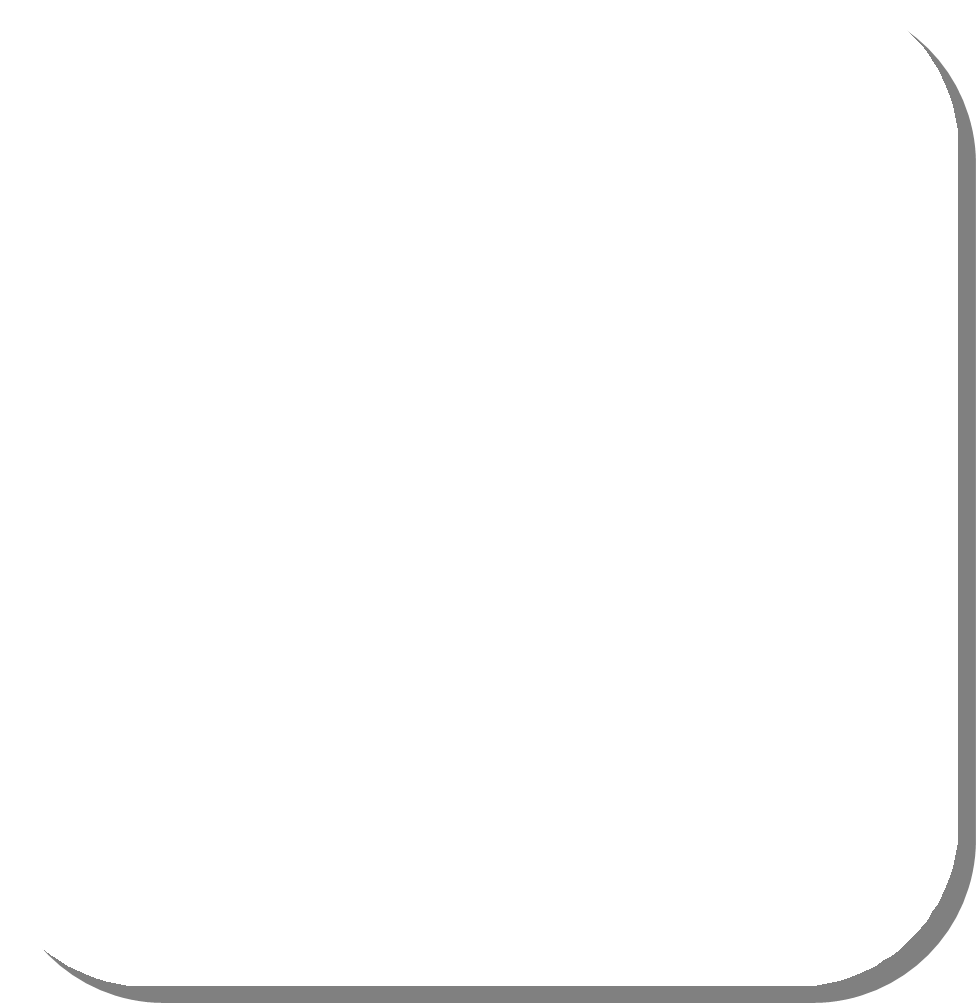 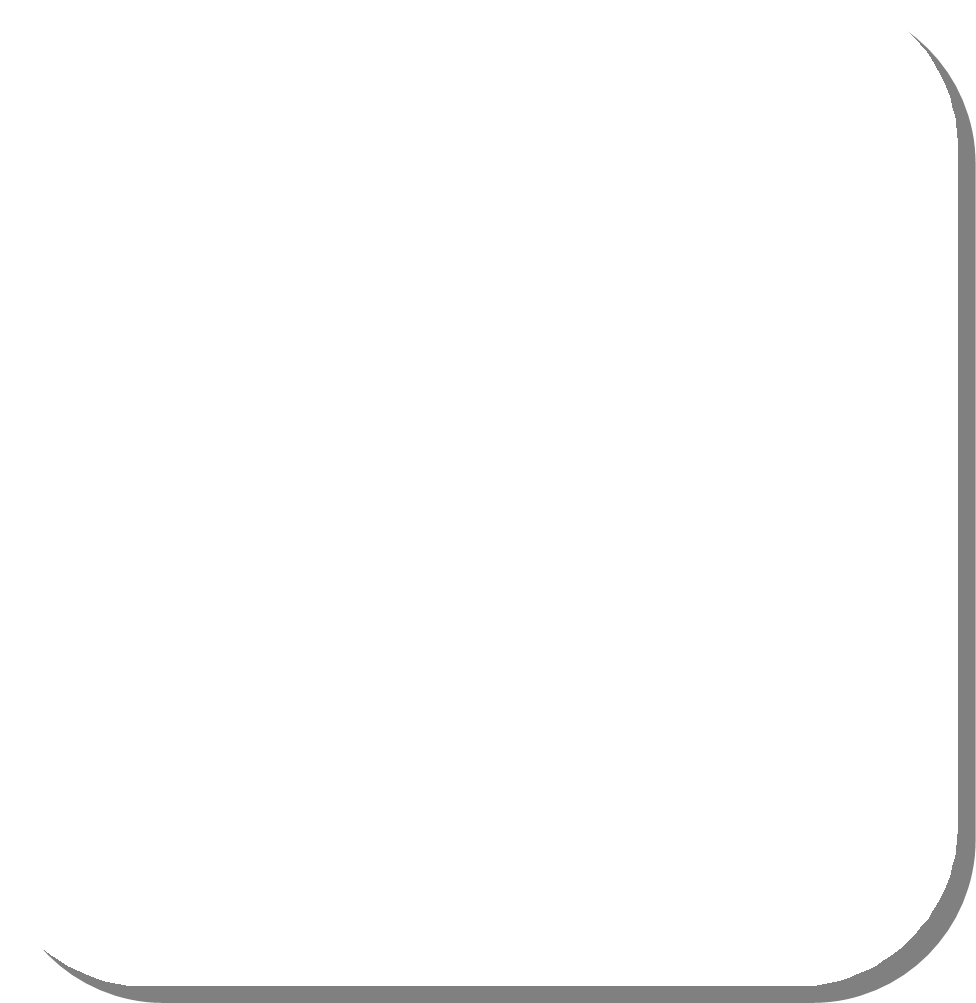 Aggancio alla vita reale
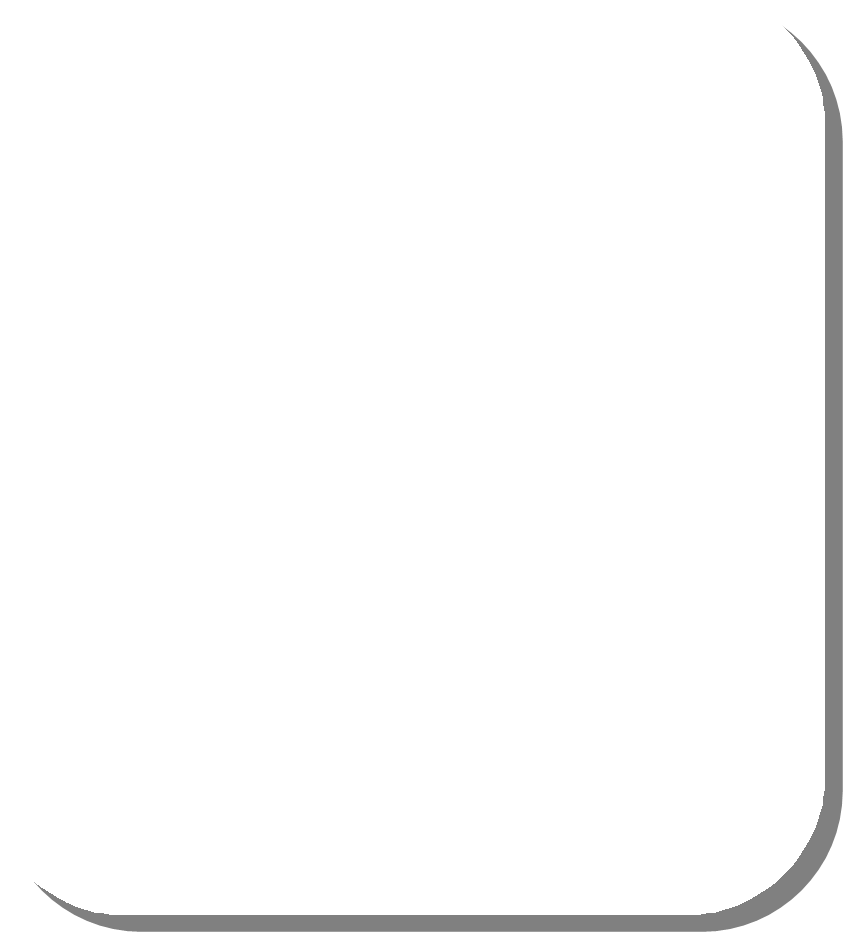 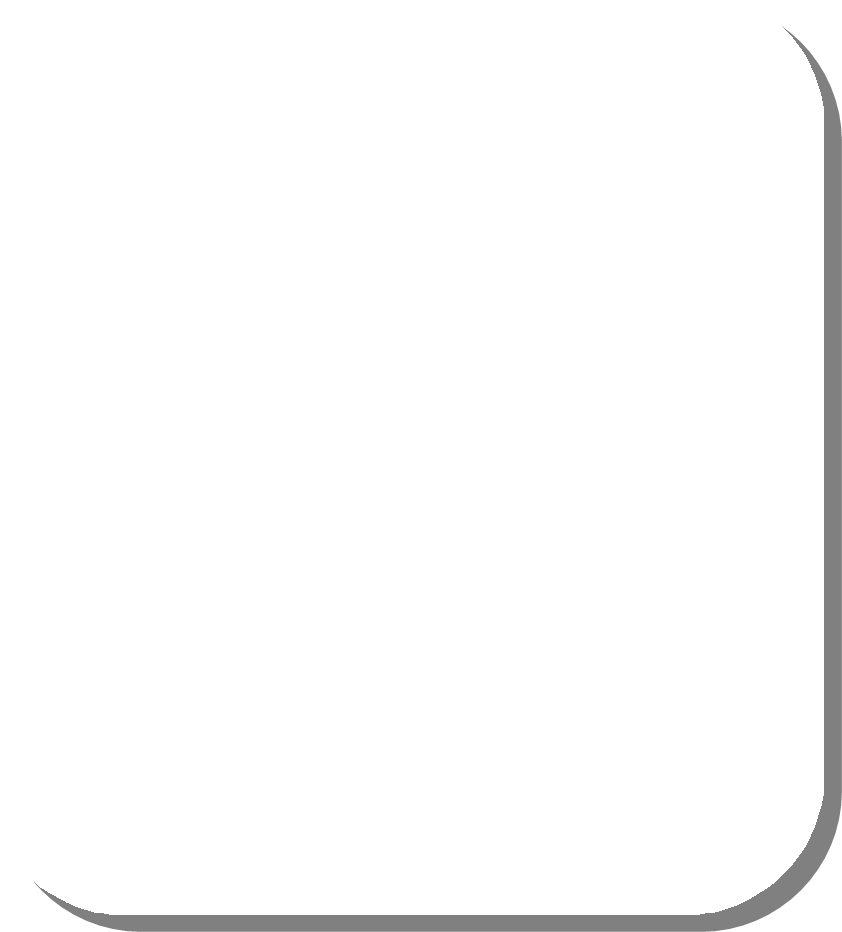 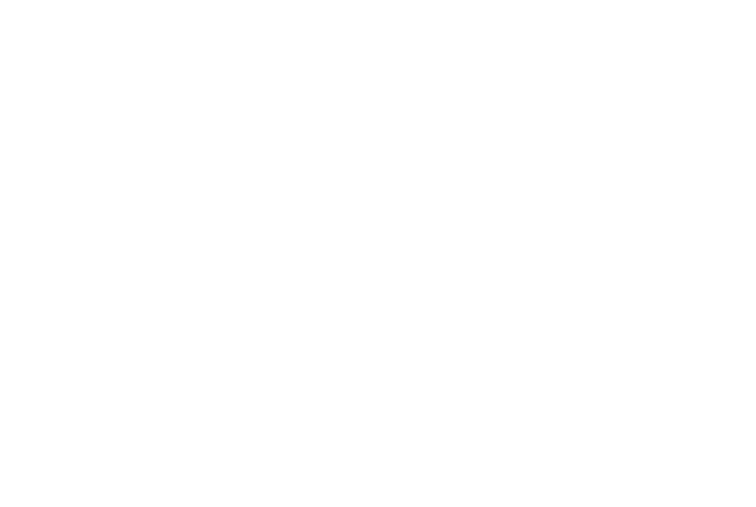 compito
ProEmspueorvieonlzaa  competdeinza  apprendimento
CVoamluptiotoodcierretaiflitcào/
lacocmomplpeestseon/za
esperto
Scopo: problema
competenze
Trasvers/disciplin
processo
In fase di apprendimento
In fase di valutazione
26
26
FASI EAS – AZIONI DIDATTICHE
MACROPROGETTAZIONE è la cornice del progetto dove andiamo ad  individuare le competenze europee, i traguardi per lo sviluppo delle  competenze, e gli obiettivi . È il lavoro di analisi sul campo, che mira a stabilire  i confini praticabili del progetto.
27
FASI EAS – AZIONI DIDATTICHE
LA MICROPROGETTAZIONE è la fase operativa della macroprogettazione in cui  trova spazio lo sviluppo esecutivo del progetto.
Alessandro Sacchella
28
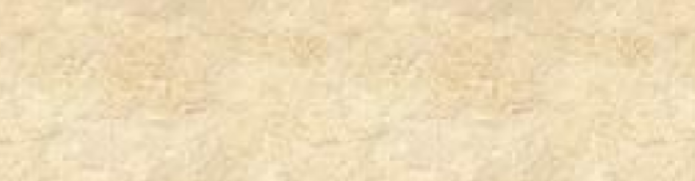 COMPETENZE CHIAVE EUROPEE
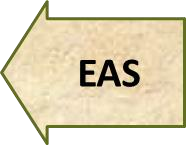 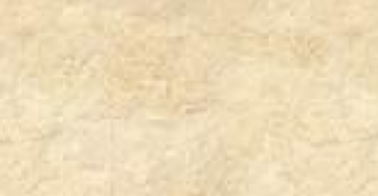 Competenze  trasversali
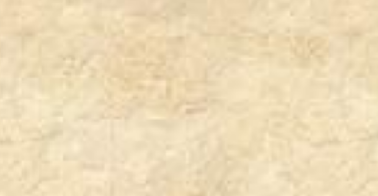 Competenze  trasversali
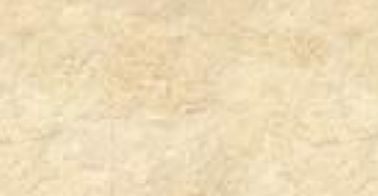 Competenze  trasversali
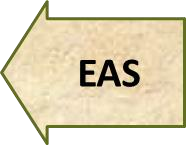 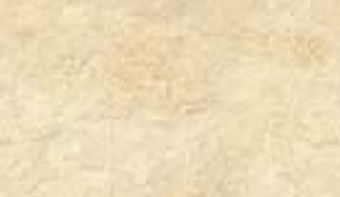 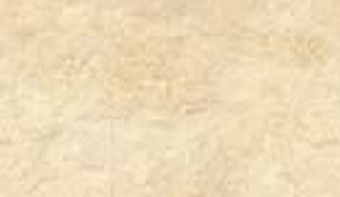 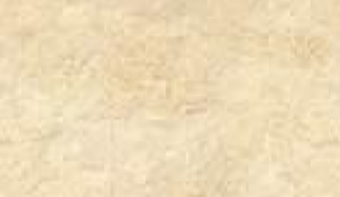 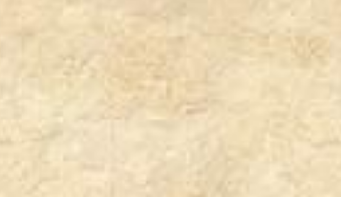 Competenze
disciplinari
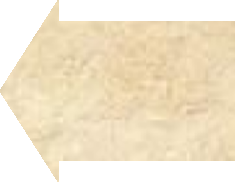 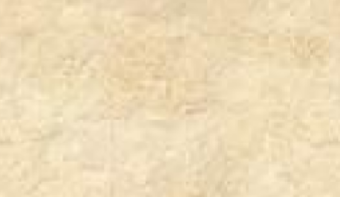 Competenze
disciplinari
Competenze
disciplinari
Competenze
disciplinari
Competenze  disciplinari
EAS
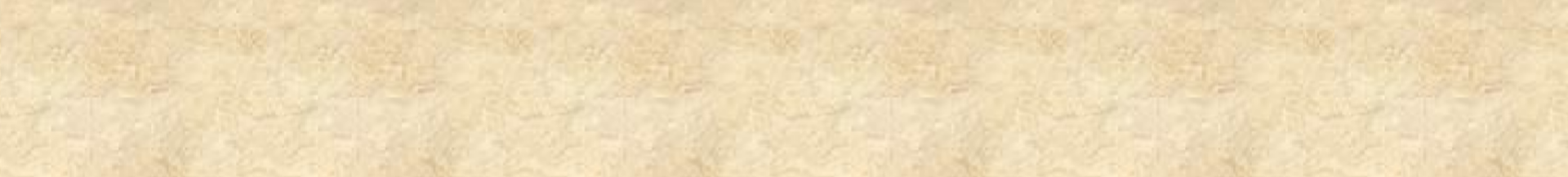 29
CURRICOLO DI SCUOLA
LE 8 COMPETENZE CHIAVE
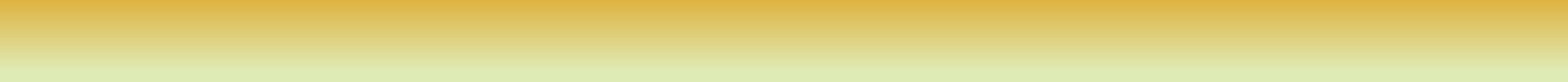 Comunicazione nella madrelingua  Comunicazione nelle lingue straniere
Competenza matematica e competenze di base in scienza e  tecnologia
Competenza digitale  Imparare ad imparare
Spirito di iniziativa e imprenditorialità  Competenze sociali e	civiche  Consapevolezza ed espressione culturale
Competenze per	il
AcquisizAileossanndroiSanccheellalle
Competenze legate
progetto di vita
aree fondamentali
all’esercizio di cittadinanza
QUALE PROCEDURA = ABITUDINE MENTALE ?
Individuo la competenza ( lo schema
mentale da far apprendere)
Individuo le dimensioni di competenza
( i comportamenti competenti dell’alunno)
Anticipo (fase preparatoria)

Laboratorio ( Fase operativa)

Fase ristrutturativa: che cosa abbiamo capito,
che cosa ora c’è nella mente
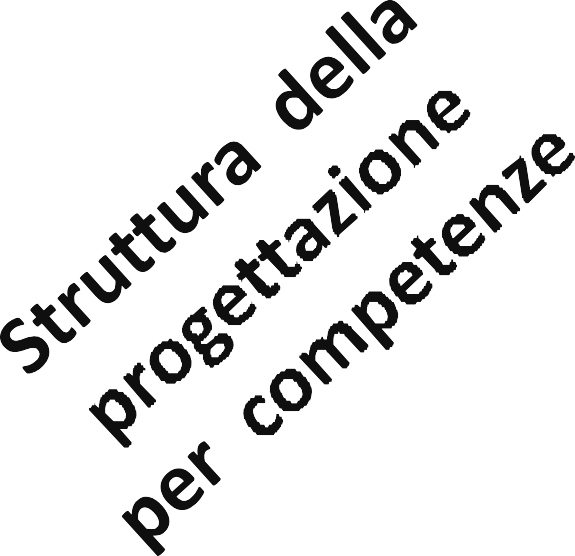 31
Valutazione/ autovalutazione
QUALE PROCEDURA = ABITUDINE MENTALE ?
Che
coInsdaivvidougoliloa ccohmepaeptepnrzean(dloasncohegmlia  mentaalleudnanfia?r apprendere)
IQnduiavildi ucoomle pdiomretansmioenni dtii  cocommpepteentezan(tii ctoemnpgoortsaomtetnoti  compectoennttri odelllol’a?lunno)
Da dove parto? Con quali
Anticipo (fase preparatoria)
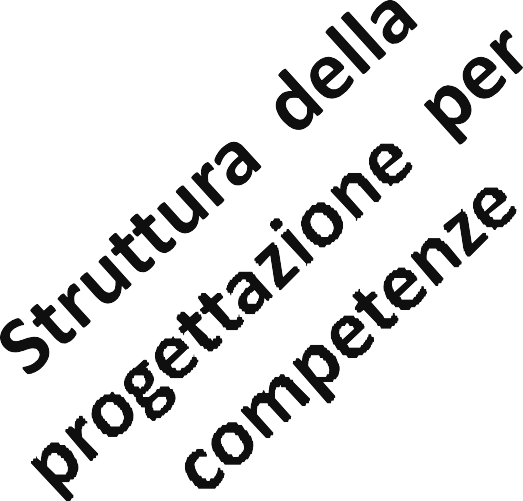 stimoli ?
Come organizzo il lavoro d’aula
Laboratorio ( Fase operativa)
?
Fase ristrutturativa: che cosa
Chabebciaomsao chaapnitno,ochcae pcoitsoa/orsai cp’èornteallnao
a casa? ( in mmoednoteconsapevole )
Ho degli strumenti /evidenze/dati
32
Alessandro Sacchella
Valutazione/ autovalutazione
per valutare la competenza ?
CAPACITA’ DI  PROGETTAZIONE  DIDATTICA
Struttura  EAS
Una volta definita esattamente la
competenza che voglio promuovere,  individuo i comportamenti competenti che  mi aspetto di vedere negli alunni alla fine  dell’episodio situato di apprendimento
Sono le dimensioni di competenza :  Le stesse che terrò monitorate in
itinere le stesse che utilizzerò a  conclusione per la rubrica di  valutazione
Per sapere come partire mi domando : che cosa sanno già
questi alunni di ciò che devono apprendere ? (è ANCHE LA FASE  DI COSTRUZIONE DELLA MOTIVAZIONE)
Faccio una proposta per rilevare i saperi pregressi
(brainstorming, discussione, rappresentazione raccolta di
materiali diversi e presentazione…)
33
34
35
36
37
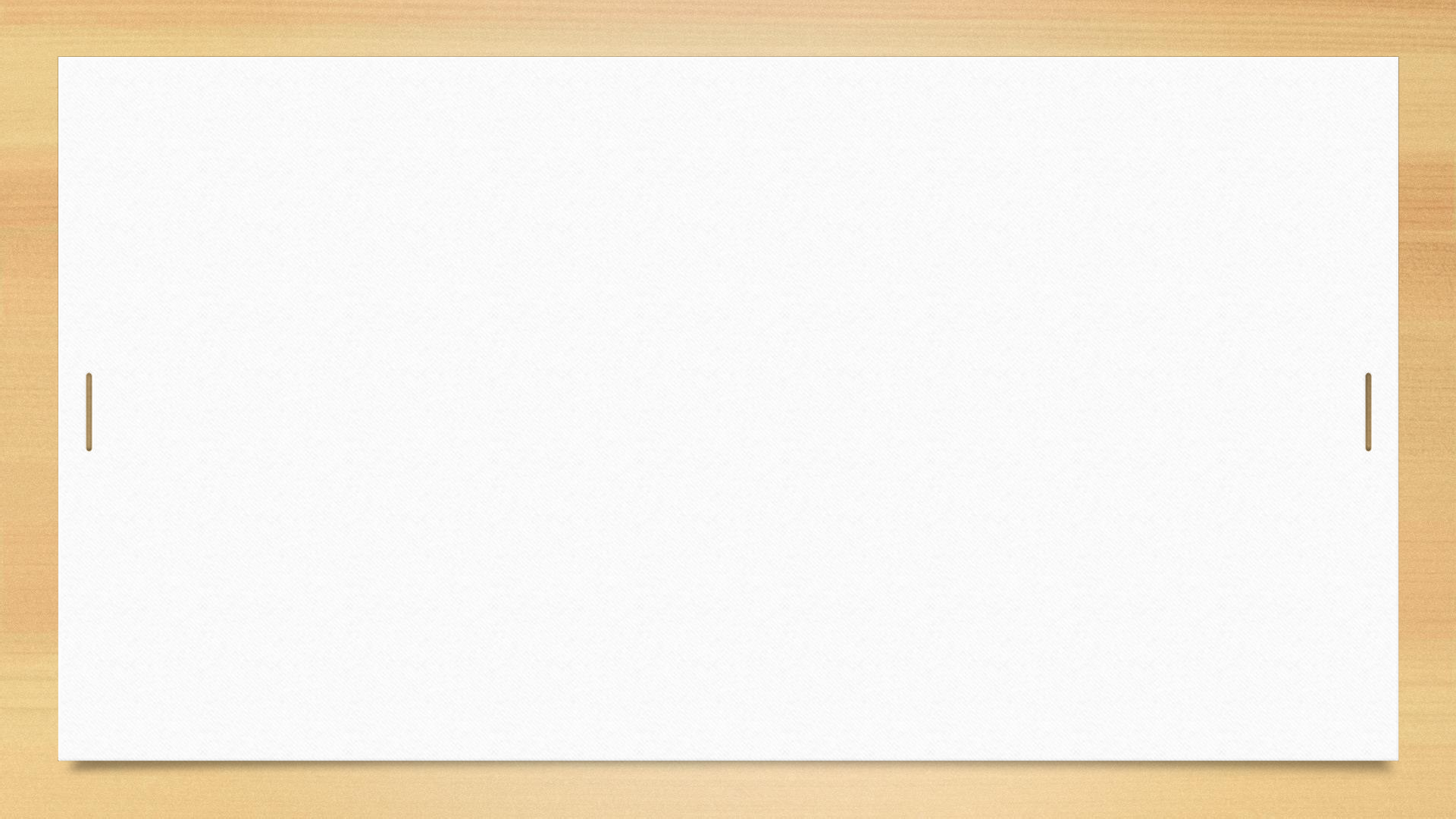 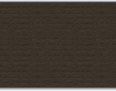 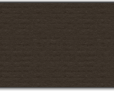 39
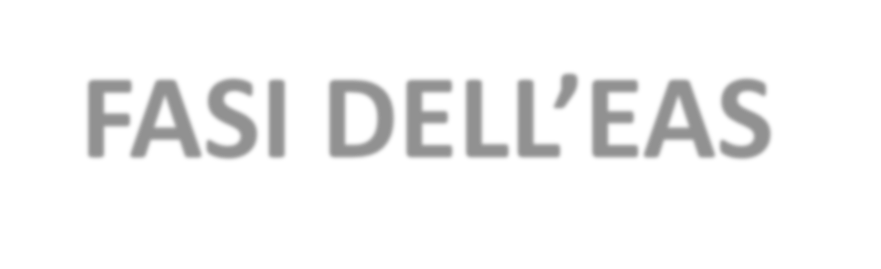 FASI DELL’EAS
40
STRUTTURA DI UN EAS
MOMENTO PREPARATORIO
situazione stimolo - Framework  concettuale - consegna che viene  fornita alla classe.
MOMENTO OPERATORIO – microattività di produzione . Cuore  dell’EAS. Consta nella richiesta di risolvere il problema e di  lavorare comunque sulla situazione stimolo attraverso la
produzione di un contenuto .
IMPARARE FACENDO
METTE IN SITUAZIONE
MOMENTO RISTRUTTURATIVO – consiste nel dire cosa abbiamo fatto riguardo a ciò che è accaduto o  realizzato nei due momenti precedenti, cioè tornare sui propri processi attivati e sui concetti fatti  emergere per sottoporli a riflessione , facendo quindi raggiungere alla classe la consapevolezza di quanto
emerso , fissando gli aspetto più importanti , quelli che merita ricordare.
RIFLETTERE METACOGNITIVAMENTE
41
CAPACITA’ DI PROGETTAZIONE  DIDATTICA
Illustro le tre fasi di lavoro  che voglio impostare  Spiego come le tre fasi  sono correlate al processo  di apprendimento
Spiego come attraverso  queste fasi sia possibile la  personalizzazione del  processo (rif alla normativa BES )
Struttura
EAS
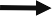 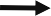 Penso a un’esperienza che  potrebbe costituire un contesto
significativo per l’apprendimento.
Quale esperienza ? Perché questa  esperienza ?
Propongo l’esperienza / il compito  per gli alunni (COMPITO  CONCRETO/ PROBLEMA)
Sviluppo le proposte all’interno del format (  che è la sequenza delle proposte di lavoro ) ma  che è anche una sequenza pedagogica (rif alla
teoria ? )
42
CAPACITA’ DIDATTICA NELLA  TRASMISSIONE DEI CONTENUTI PROPOSTI
(strategie comunicative e didattiche)
Rif.  trasversali
Uso del linguaggio: specifico ? Mediato ?  Semplificato ? ( legittimare la scelta)
Uso dei mediatori : quali ? Perché ?  Che cosa favorisce l’uso di ciascuno di  essi ?
Quali strategie ?
Quale setting? ( tempo, spazio, sequenze,  raggruppamenti,…)
Per motivare..
Per mantenere l’attenzione..
Per coinvolgere..  Per personalizzare..
Valutazione: Osservazione/  compito esperto/…  Autovalutazione:.....
Perché ?
Alessandro Sacchella
43
L’insegnante, per il primo giorno di scuola, prepara su un cartellone la scritta  “Benvenuta 5a A” per incuriosire gli alunni sulla composizione delle lettere  realizzate con le forme geometriche del Tangram (1_Cartellone Bentornati).  L’insegnante assegna agli alunni un compito domestico raccolto ed  organizzato in uno spazio on line e condiviso con gli alunni (Blendspace, link)  per recuperare e rinforzare i prerequisiti necessari ad affrontare la fase  operatoria in classe.
Alessandro Sacchella
45
Il lavoro consiste nell’esecuzione di una scheda operativa per recuperare e  rinforzare i prerequisiti relativi al riconoscimento, denominazione, classificazione e  rappresentazione dei poligoni elementari quali il triangolo, il quadrato e il  parallelogramma in base ai lati e agli angoli (2_scheda Prerequisiti) e nella
visualizzazione di un breve video per orientare l’attenzione degli alunni su alcuni
aspetti funzionali all’attività da svolgere in classe. (https://youtu.be/VbpRrW2Ns88)
Viene anche consegnata una scheda per accompagnare gli alunni nell’analisi del  video in modo da arrivare in classe con un’idea più solida, anche se ancora in  costruzione, dell’esperienza che andranno a fare da quanto suggerito dal lavoro  domestico (3_scheda Analisi video)
46
In classe, l’insegnante fornisce il Framework concettuale (4_scheda  Framework) dove vengono presentate le informazioni essenziali relative al  gioco del tangram da integrare con gli elementi chiave di quanto già  affrontato a casa.
La fase preparatoria si chiude con la consegna, ovvero il piano di lavoro  (5_Piano di lavoro) che descrive l’attività che gli studenti dovranno realizzare  in gruppo ovvero un semplice cartoncino di “Benvenuto” agli alunni di classe  prima con il Tangram.
47
Il piano di lavoro si sviluppa come segue:
ricercare informazioni sull’origine e lo scopo del gioco del tangram nei siti  raccolti sulla bacheca on line Padlet (link)
Trascrivere brevemente le informazioni ritenute essenziali su un foglio cartaceo
o su Google documen.t
Inventare una figura con il Tangram.
Incollare la figura su un cartoncino e disegnare un fumetto con un saluto di  benvenuto.
Incollare sempre sul cartoncino il foglio con le informazioni raccolte sul gioco  del Tangram.
48
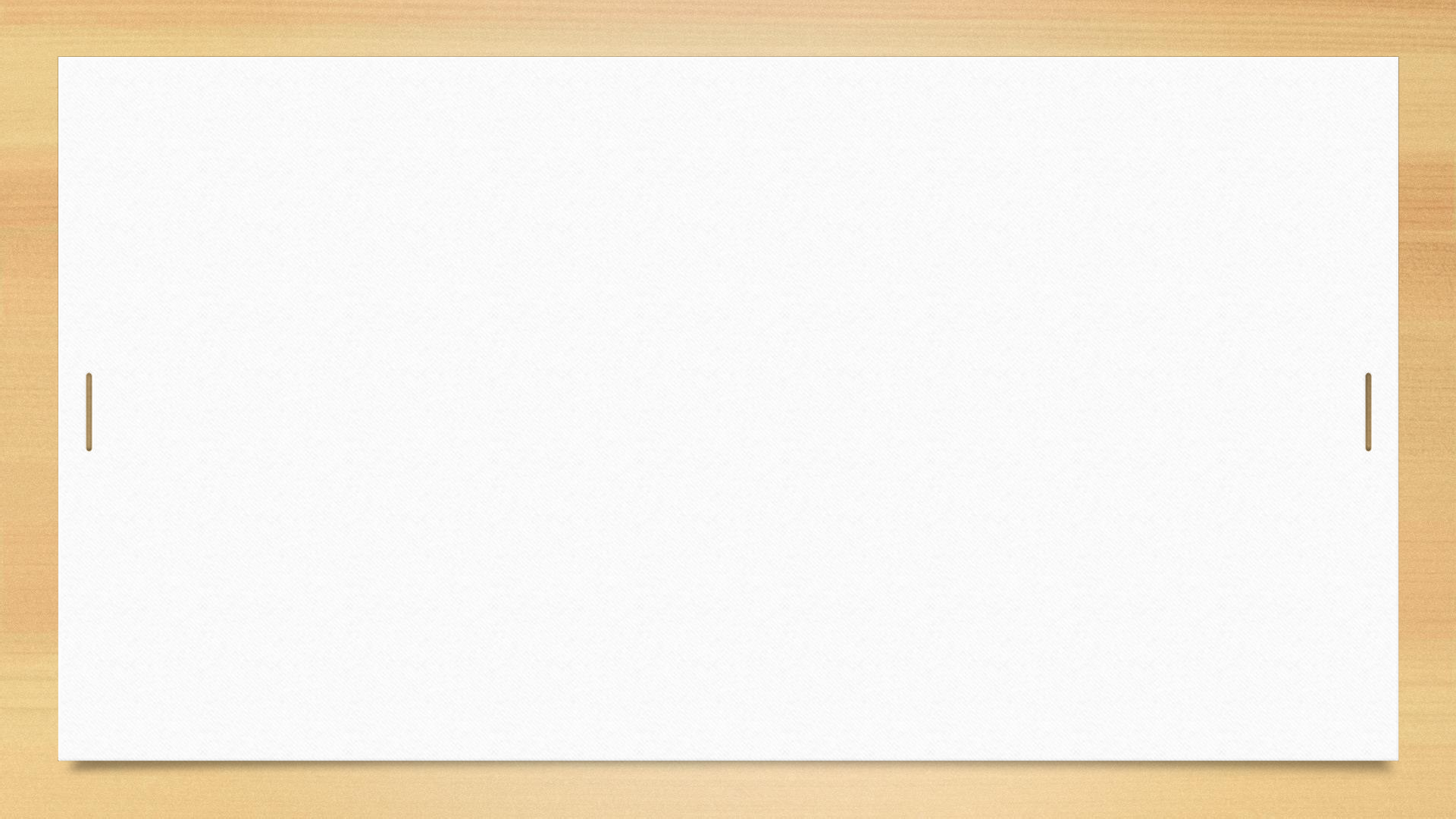 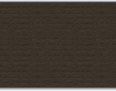 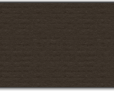 In questa fase, l’insegnante consegna ai singoli gruppi il materiale di lavoro:  cartoncini colorati con il tangram stampato da ritagliare (6_scheda Tangram  da ritagliare), cartoncino nero dove incollare la figura inventata con la  composizione dei 7 pezzi del Tangram, scheda con alcune frasi e parole  guida (7_scheda guida ricerca Info) da integrare con le informazioni che man  mano gli alunni raccoglieranno durante l’attività.
Dà i tempi di lavoro, e costituisce gruppi eterogenei, accoglienti e amichevoli  in cui anche i bambini con disabilità e con Bisogni Educativi Speciali (BES)  presenti in classe possano avvertire il desiderio di imparare, di migliorarsi.
50
A livello operativo, l’insegnante, richiamandosi al modello di apprendimento cooperativo del  Learning Together, sceglie quattro alunni per ogni gruppo eterogeno secondo la tecnica  randomizzata per livelli (gruppi selezionati dall’insegnante), assegna a ciascun studente un  ruolo specifico da assumere come il lettore e redattore che legge la consegna e completa la  scheda predisposta sulla descrizione del Tangram sulla base delle informazioni che via via  raccolgono durante la ricerca tra le risorse messe a disposizione sulla bacheca Padlet, lo  sperimentatore che esegue le procedure per costruire il tangram aiutandosi anche con alcuni  esempi di figure con il tangram (8_esempi tangram); l’operatore che fotografa lo  sperimentatore mentre realizza la figura, e salva tutta la documentazione prodotta nel  repository di classe; un moderatore che fa rispettare i turni per parlare, invita a parlare  sottovoce, distribuisce il materiale, controlla e procura gli strumenti consumati o persi, si  sposta per consegnare messaggi agli altri gruppi, chiede interventi dell’insegnante.
51
Una volta suddivisa la classe in gruppi, l’insegnante dà avvio all’attività  operativa e spostandosi fra i banchi osserva il lavoro dei singoli gruppi,  consiglia, guida, offre nuovi stimoli a chi li ha esauriti o a chi tende a non  riflettere e anche delle dritte sul lavoro e sul modo di lavorare a chi lo  richiede «facendo comunque attenzione a non intervenire mai in modo  invadente, evitando di dire esattamente cosa bisogna fare» (Felisatti,  2006, p. 179).
52
Alessandro Sacchella
53
L’insegnante invita i gruppi ad un momento di scambio per la presentazione  dei cartoncini realizzati per il benvenuto agli alunni di prima ed espongono  ciò che hanno scoperto sul gioco del tangram.
Si dispongono, pertanto, gli alunni in semicerchio davanti alla LIM per  favorire la discussione e l’interscambio. Si offre a tutti i bambini la  possibilità di partecipare attivamente, invitandoli a dividersi i ruoli durante  l’esposizione degli argomenti.
54
L’insegnante fa da moderatore, sollecita la discussione, corregge gli  eventuali errori di contenuto, fissa i punti importanti del discorso, invita  gli alunni a scrivere sulla LIM nei riquadri di una mappa (9_mappa  Abbiamo Imparato) ciò che pensano di aver imparato con questa  esperienza
Chiude l’EAS con la sua lezione posticipata ma più utilmente recepita  dagli alunni.
55
L’insegnante prepara delle check – list (10_ checklist) per annotare le evidenze che  emergono durante l’attività in fieri come ad esempio le domande o le risposte
estemporanee degli alunni, l’osservazione fatta al compagno ma anche la  presentazione o le soluzioni di un problema o i loro commenti alle questioni su cui
si sta ragionando.
56
Compila la rubrica valutativa (11_rubrica valutativa) creata prima che la  prestazione venga effettuata e sottoposta in forma più semplice, rubrica  autovalutativa dell’alunno (12_rubrica autovalutativa), anche all’alunno, per  stimolare la sua consapevolezza.
57
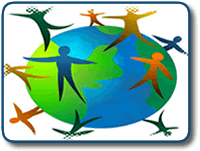 GRAZIE!
58